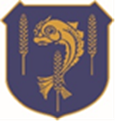 Term: One
Year group: Eleven 
Subject: Ancient History
Topic: Roman Britain
Ancient History ‘Home Learning’
This task menu shows what the students will be doing for each homework. The homework is based on the exam questions the students will be getting the different papers they will sit at GCSE. Completing these tasks will enable students to get feedback and make the appropriate improvement ready for formal assessments.
1
2
3
4